Chapter 8
Binomial Option Pricing
A. Binomial Option Pricing: One-Period Case
The Binomial Option Pricing Model is based on the assumption that the underlying stock price is a Bernoulli trial in each period.
We will work with the following:
	X = Exercise price of the stock
	S0 = Initial stock value
	u = Multiplicative upward stock price movement
	d = Multiplicative downward stock price movement
	cu = MAX[0,uS0 - X]; Value of call if stock price increases
	cd = MAX[0,dS0 - X]; Value of call if stock price decreases
	α = Hedge ratio
	r = Riskless return rate
One-Period Case
We value the one-period call as follows, based on risk neutral probability q:
One-Period Hedge Ratio
One Period Hedge:
In a one-time period binomial framework where there exists a riskless asset, we can hedge the call against the stock such the resultant portfolio with one call and  shares of stock produces the same cash flow whether the stock increases or decreases:

Solving for the hedge ratio :
Dynamic Hedge Illustration: One Period
S0 = 10	u = 1.5	d = .5
	cu = 6	cd = 0		r = .25	X = 9
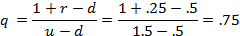 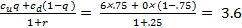 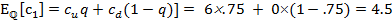 Two-Period Binomial Model
Multi-Period Binomial Model
We value the multi-period call as follows:




The term a, defined as the minimum number of upjumps required for exercise, is defined as follows, resulting in the call value following it:
Dynamic Hedge Illustration: Two Periods
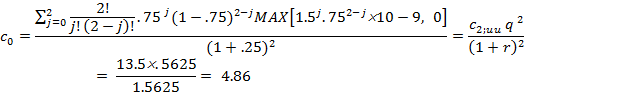 Extending the Model to Three Periods
By the third period, potential stock values are either:
1.53 × 10 = 33.75, 
1.52 × .5 × 10 = 11.25, 
.52 × 1.5 × 10 = 3.75 or 
.53 × 10 = 1.25.
Call Pricing Illustration: 3-Period Binomial Environment Case
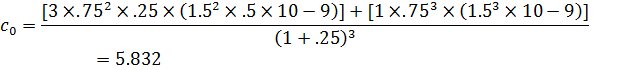 Put-Call Parity
Call and put Payoff functions:

pT = MAX[0, X – ST]

Subtract and re-write:
cT - pT = MAX[0, ST - X] - MAX[0, X – ST] = ST - X
pT = cT + X – ST
C. Multiplicative Upward and Downward Movements in Practice
The Binomial Model in Practice: An Illustration
Suppose that we wished to evaluate a call and a put with X=$110
On stock currently selling for S0 = $100. 
The stock  = .30 
The current riskless return rate r= .05. 
If both options are of the European variety and expire in six months (T=.5), what are their values?
Illustration: Estimating  u, d and q
Illustration: Estimating  Call Price
n = a = 1
Illustration: Estimating  the Put Price
n = a = 1
Dividing an Interval into Sub-Intervals
Now, divide the single six-month interval into two three-month intervals; that is, n = 2. 
We will then use a two-period binomial model to evaluate calls and puts on this stock. First, we compute p, u and d:
Valuing Calls Over Sub-Intervals
With the single six-month interval now changed to two three-month intervals; that is, n = 2 and a = 2:
Valuing Puts Over Sub-Intervals
With the single six-month interval now changed to two three-month intervals; that is, n = 2 = a:
Convergence of the Binomial Model to the Black-Scholes Model